Before the War
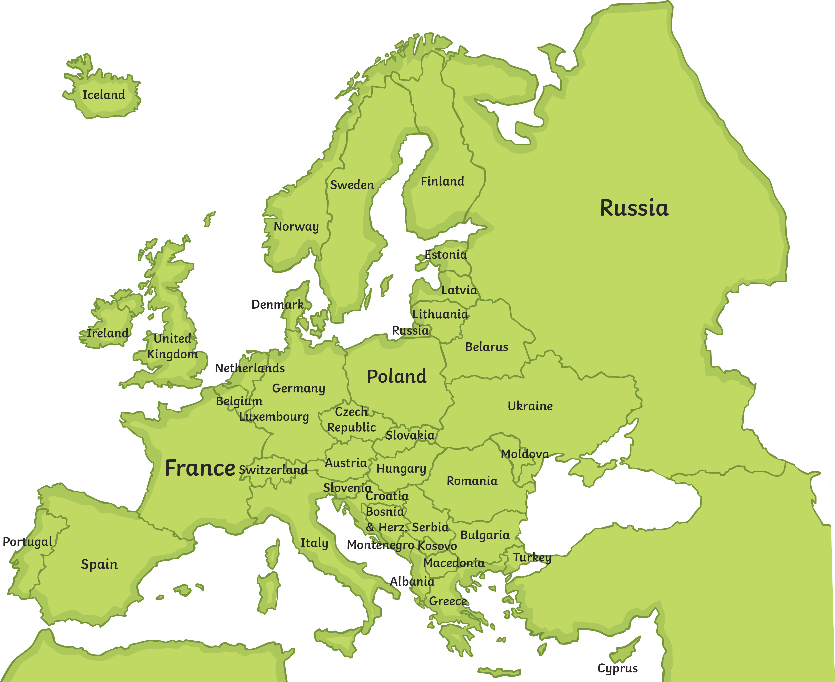 Powerful European countries like Germany, Great Britain, and France were growing in wealth and power, taking control of smaller, weaker countries. This is known as imperialism.
What does the word imperialism mean?
Imperialism is the idea of taking over a nation and claiming it for your own.
Alliances Between Countries
Many countries began to set up alliances with each other, even before the war. This meant that the countries would support one another and defend each other in case of war.

There were two main teams or alliances:
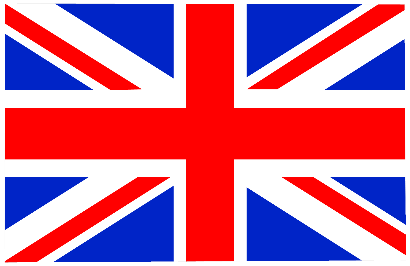 The Triple Entente (later known as the Allies): 
Britain, France, and Russia
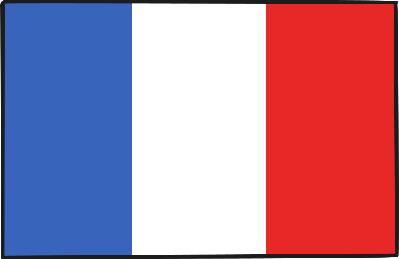 The Triple Alliance (later known as the Central Powers): 
Germany, Italy, and Austria-Hungary
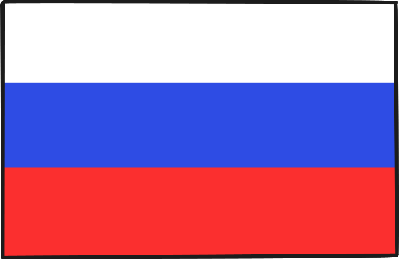 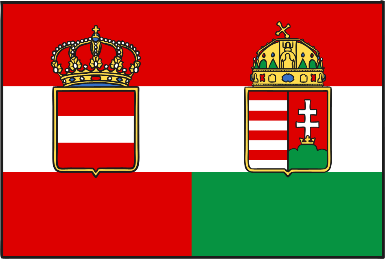 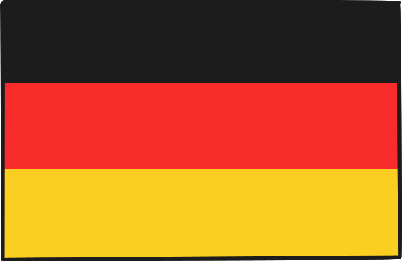 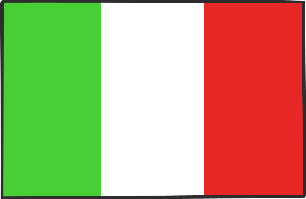 What Started World War I?
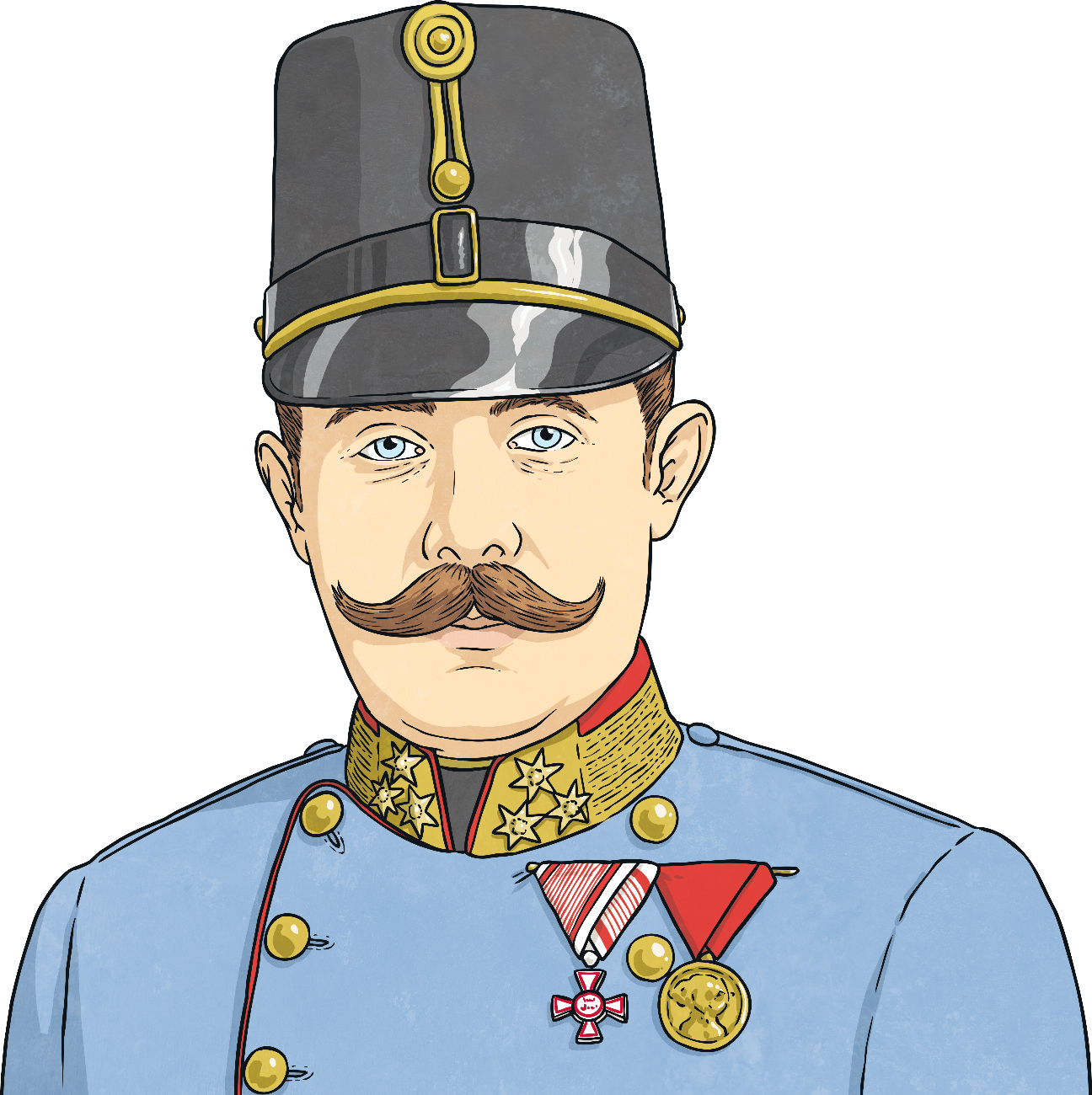 In 1914, Archduke Franz Ferdinand was to become theking of Austria-Hungary.

However, before he was able to take the 
throne, he was assassinated by a 
Serbian group called The Black Hand.

This event is seen as the main cause 
of the World War I.
Archduke Franz Ferdinand
What Started World War I?
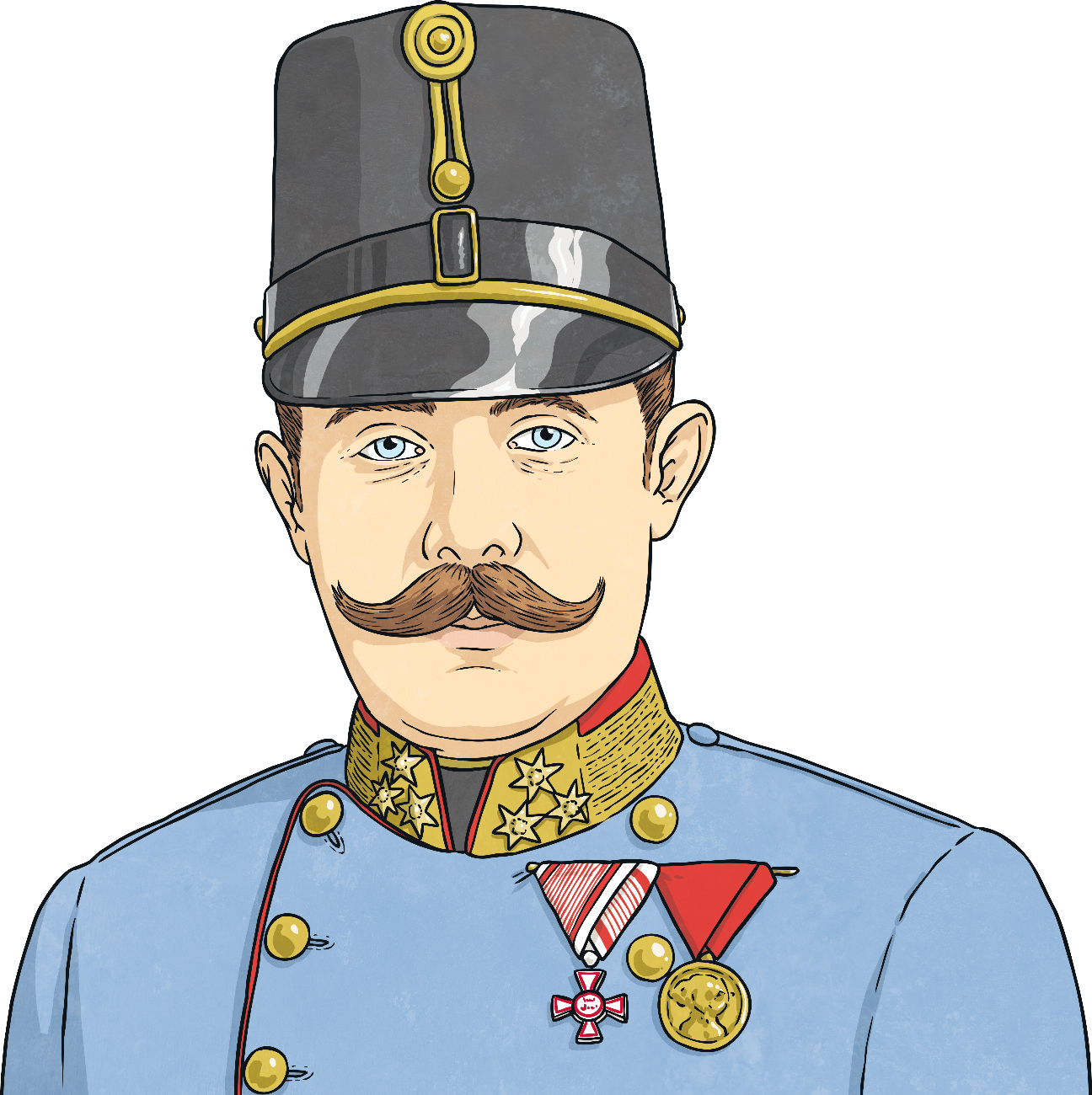 The archduke was visiting armies in Serbia inJune 1914 when a  member of The Black Hand, 
named Gavrilo Princip, killed the archduke and 
his wife during the visit.

Austria-Hungary blamed Serbia for the shooting 
and declared war one month later.

Because of the already created alliances and the
promises to defend each other, much of Europe quickly entered what would become known as the Great War.
Archduke Franz Ferdinand
Trench Warfare
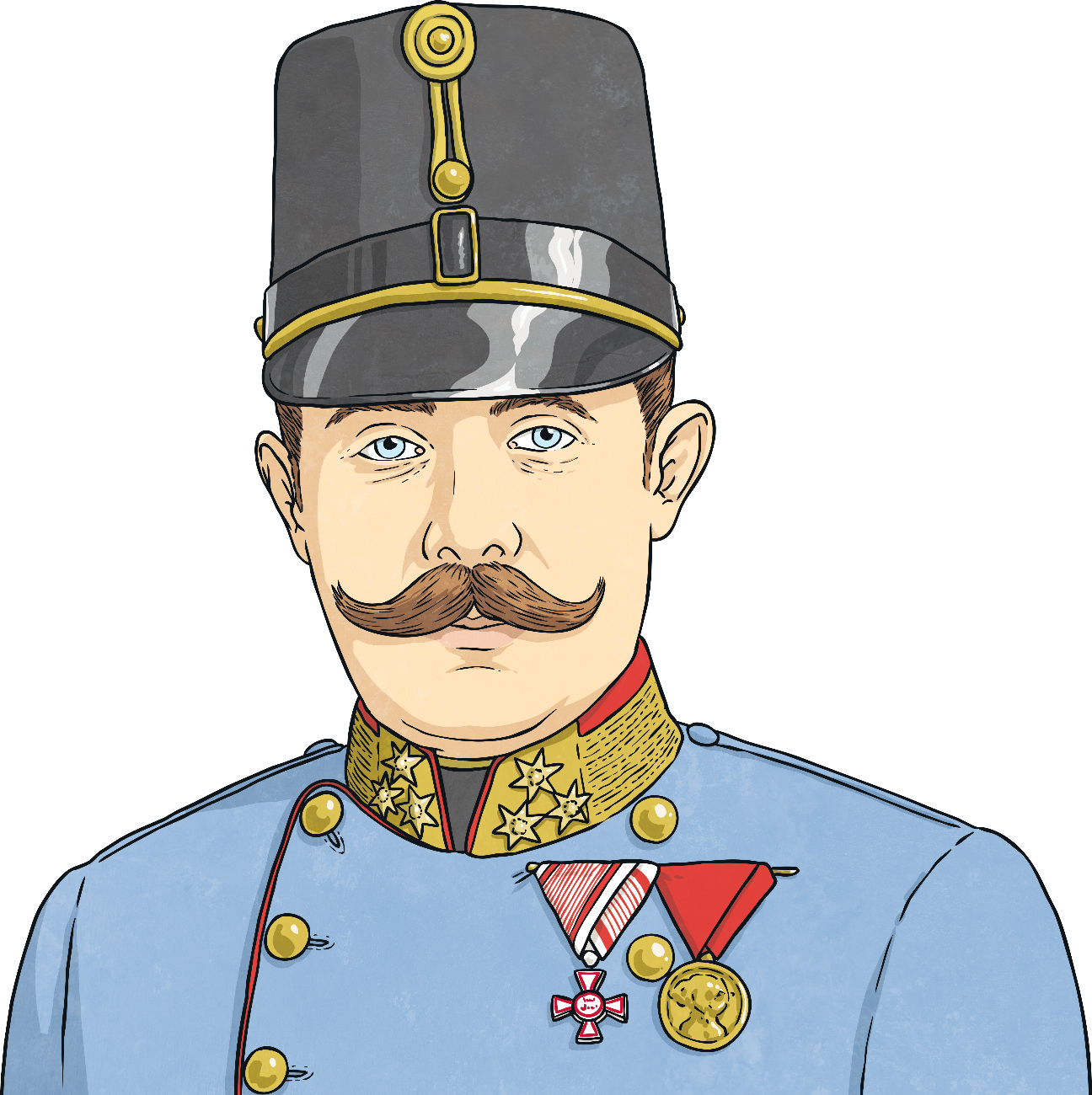 World War I was famous for trench warfare.

Trenches were dug into the land to protect the soldiers and make it more difficult for the opposing armies to attack.

At first, the trenches were dug in straight lines, with soldiers fighting alongside each other.

Eventually, trenches were dug with curves in them or at angles to better protect the soldiers.
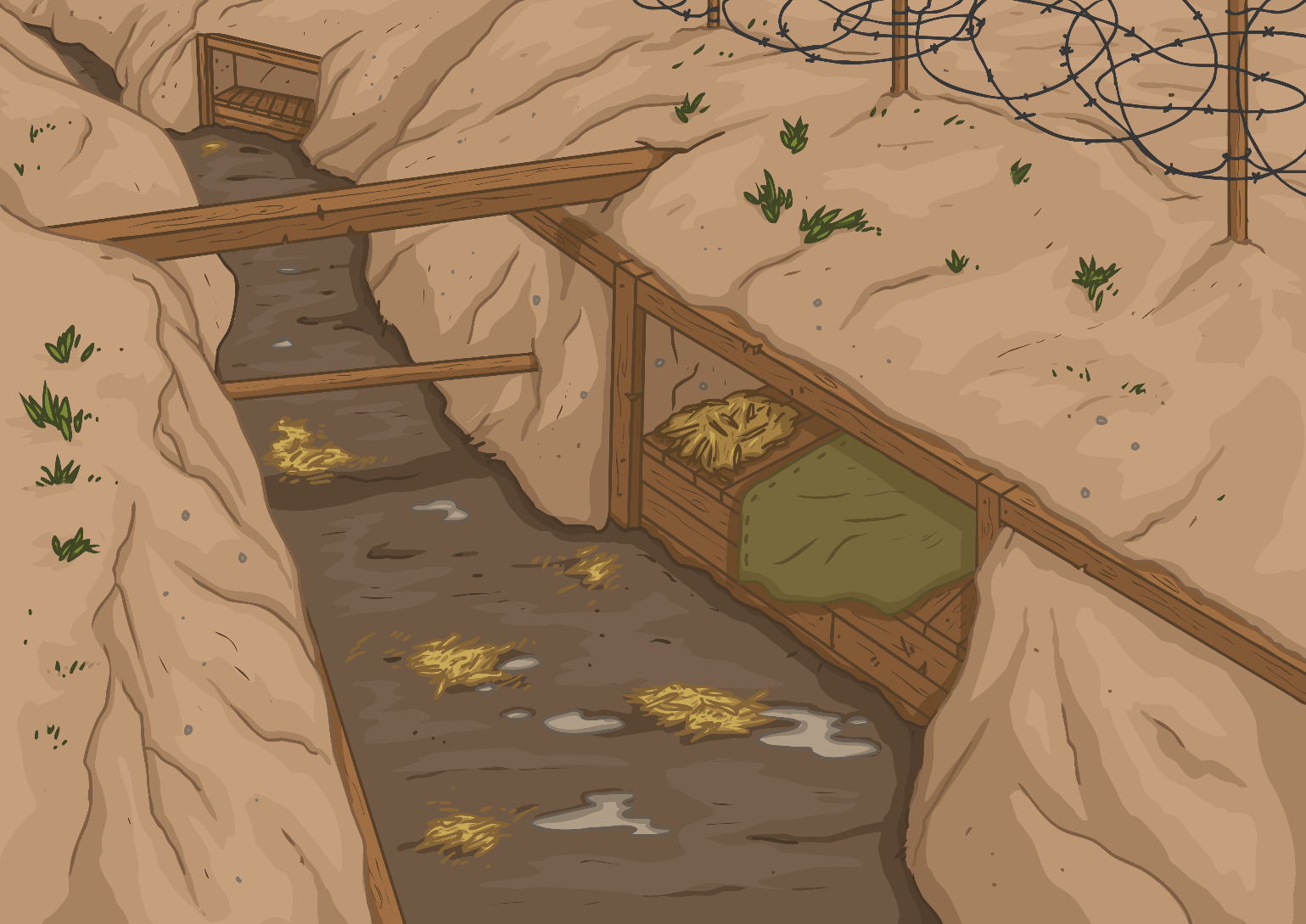 The archduke was visiting armies in Serbia inJune 1914 when a  member of The Black Hand, 
named Gavrilo Princip, killed the archduke and 
his wife during the visit.

Austria-Hungary blamed Serbia for the shooting 
and declared war one month later.

Because of the already created alliances and the
promises to defend each other, much of Europe quickly 
entered what would become known as the Great War.
Life in the Trenches
The trenches usually had sandbags, wooden frames, and floorboards inside them.

Soldiers would create dugouts to sleep or rest when possible within the trenches.

Soldiers ate meals of canned meat, bread, and biscuits. 

Later in the war, there were shortages of flour and meat, so pea soup was eaten along with a bread made from dried turnips.

Trenches were dirty, wet, and often filled with pests like rats and lice.

Life in the trenches was challenging, uncomfortable, and dangerous.
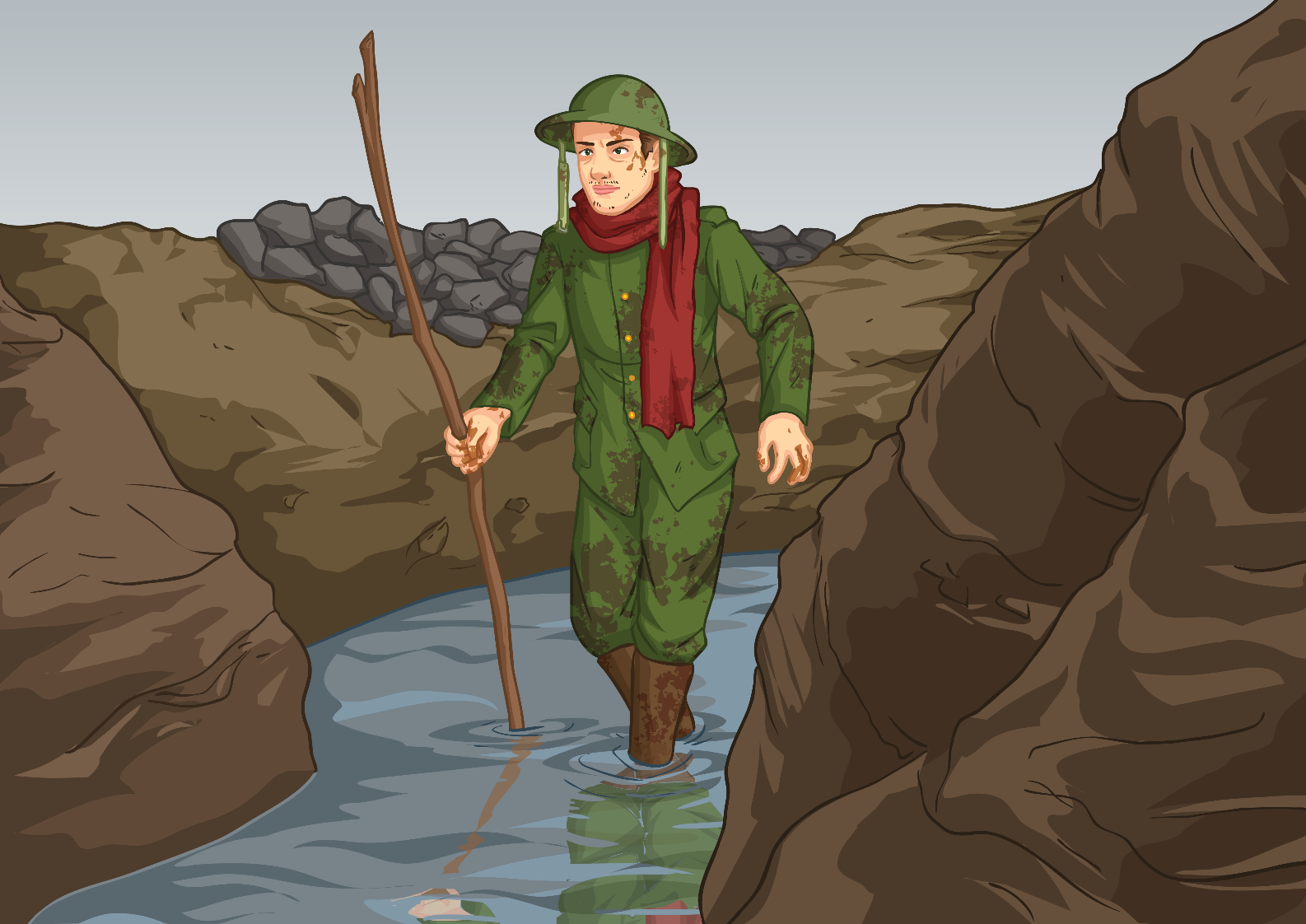 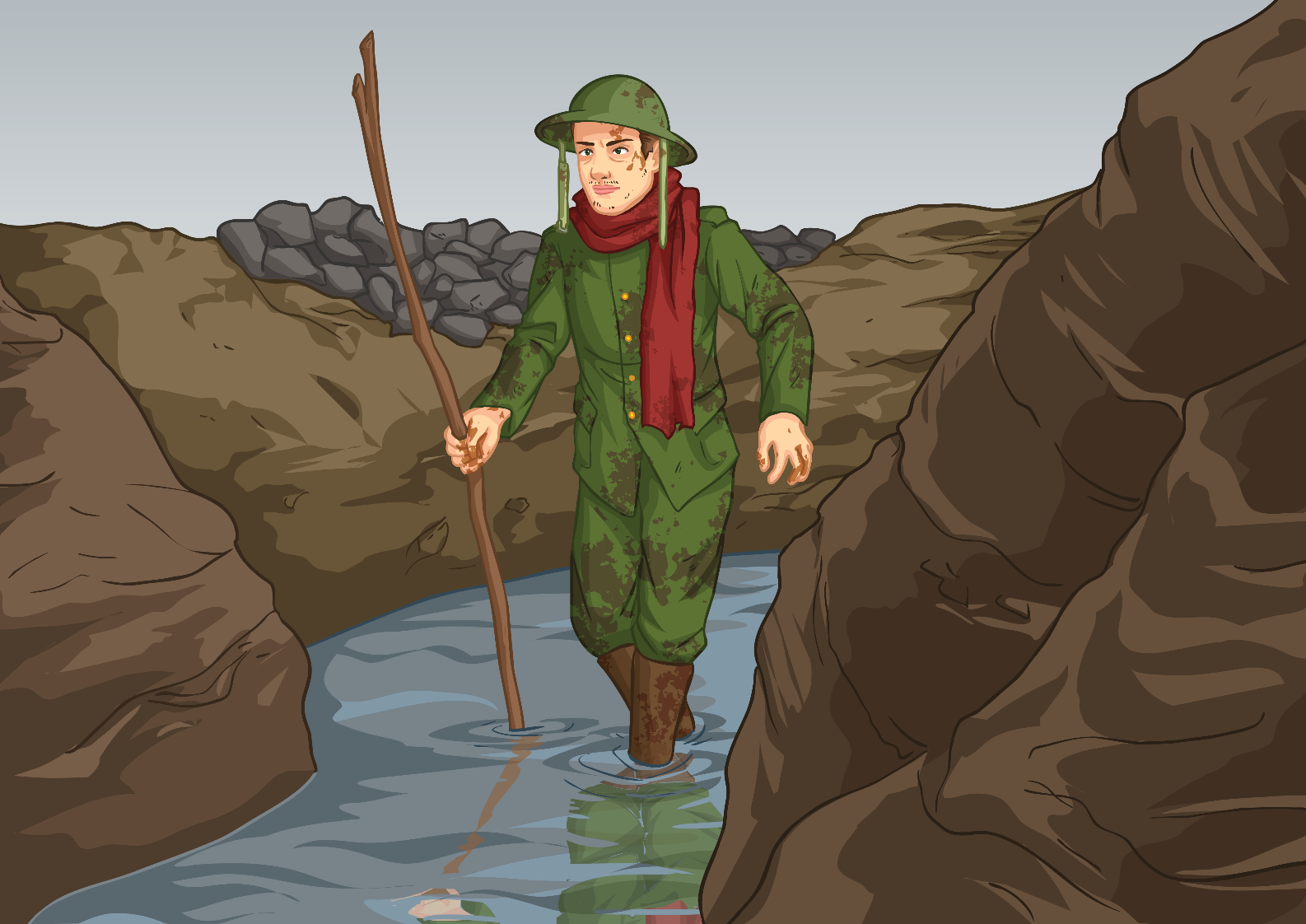 The United States
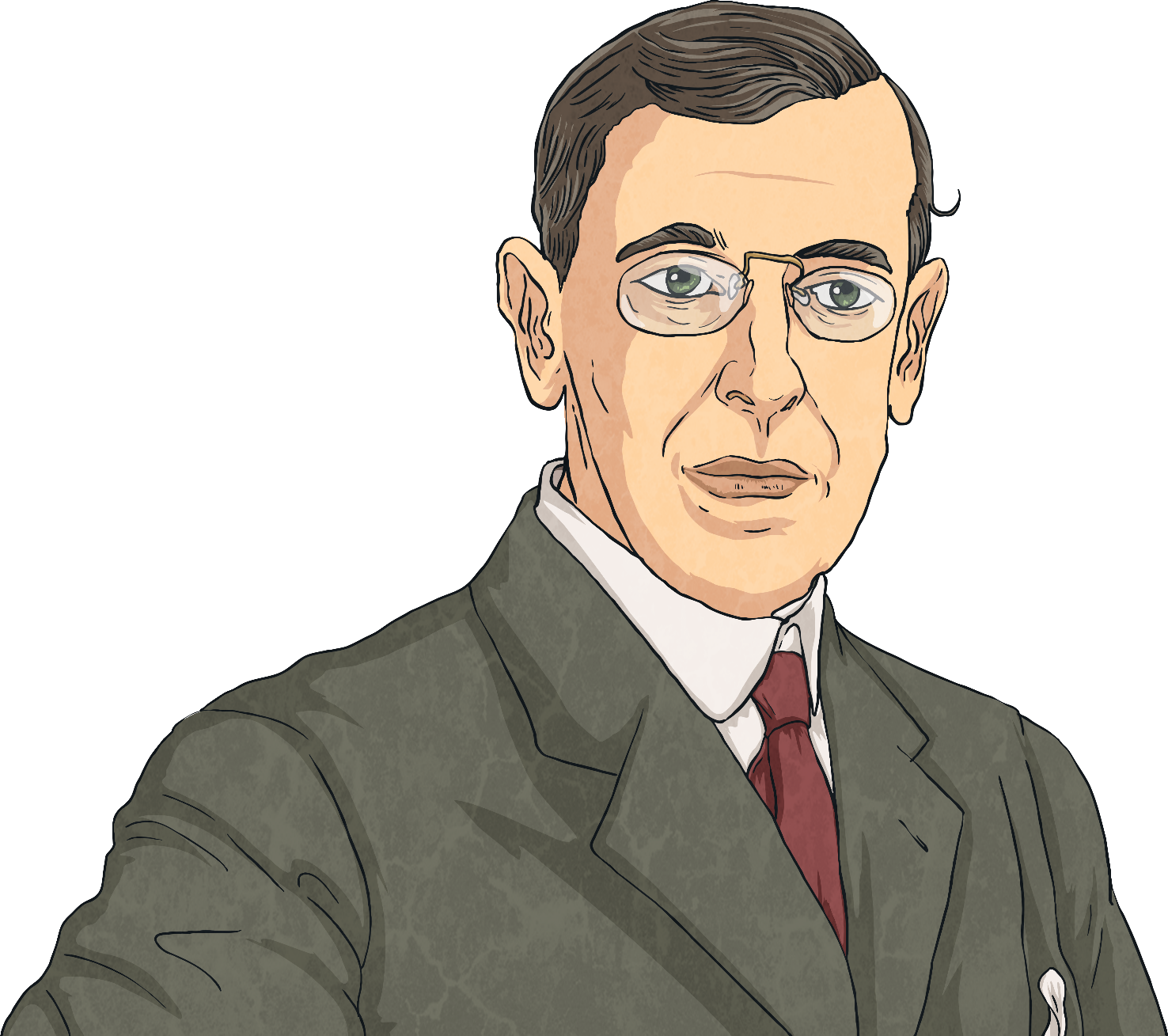 When the war first started in 1914, President Woodrow Wilson declared that the U.S. would remain neutral.

Most Americans supported this decision.
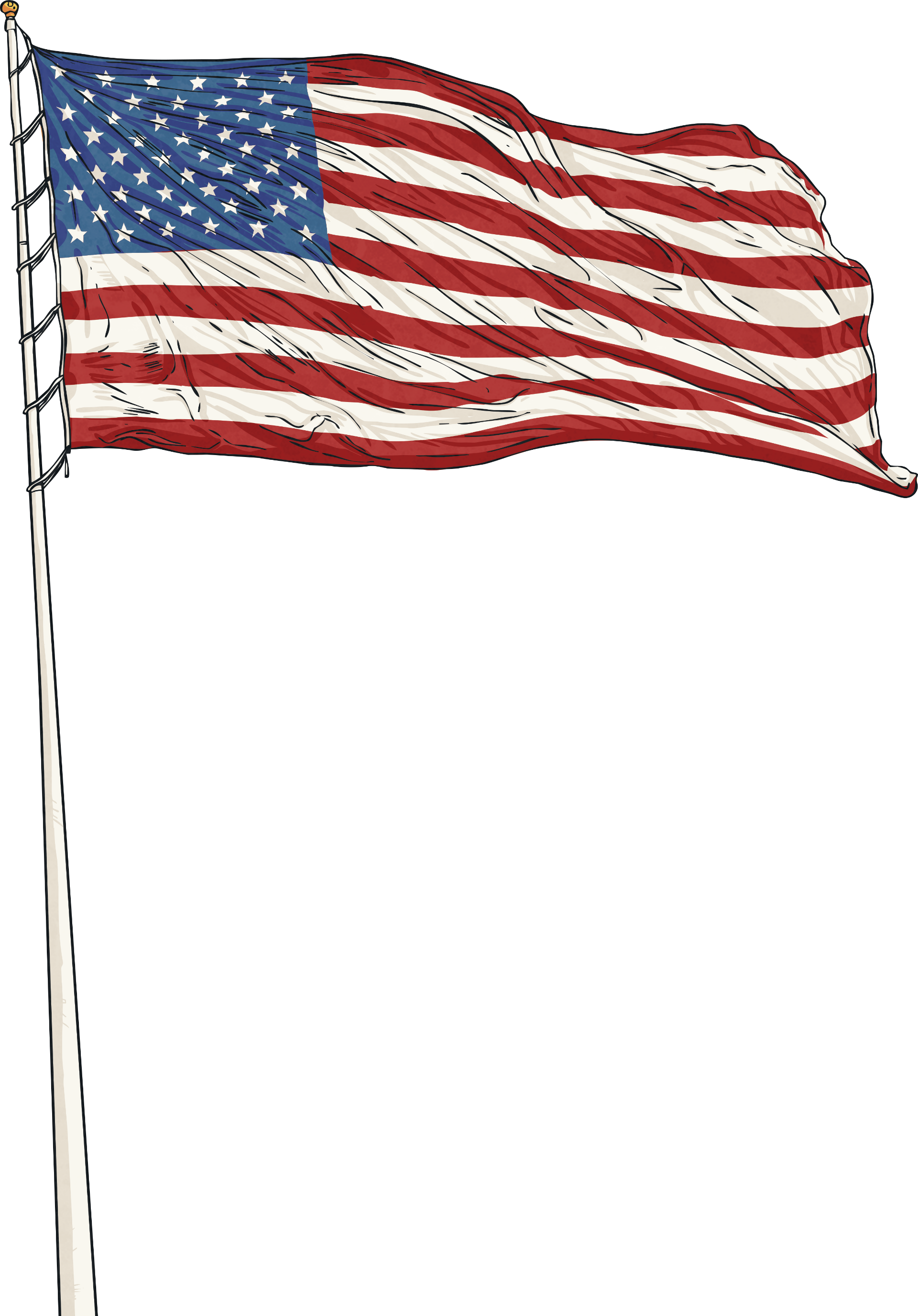 What does it mean for a country to remain neutral? Turn and share your thoughts with a partner. Be ready to share with the class!
The United States
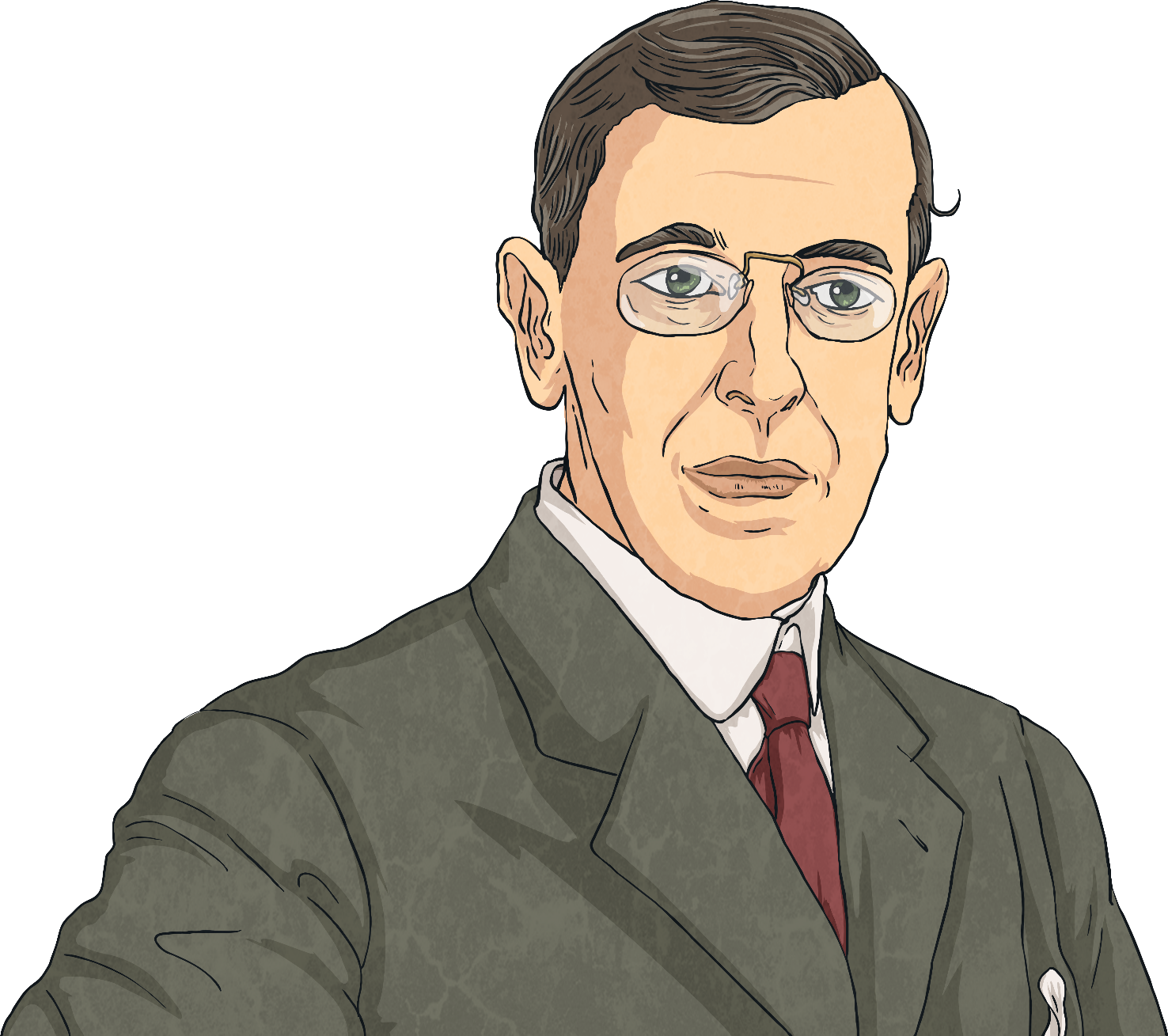 At that time of World War I, Britain was a major trading partner with the U.S. 

Tensions began when Germany damaged and sunk several U.S. merchant (trading) ships around the waters of Britain.

In 1915, Germany announced unrestricted warfare against all ships in the war zone around Britain. 

This meant that Germany would attack any ship coming into the area, whether the ship was from a neutral country or not.
When the war first started in 1914, President Woodrow Wilson declared that the U.S. would remain neutral.

Most Americans supported this decision.
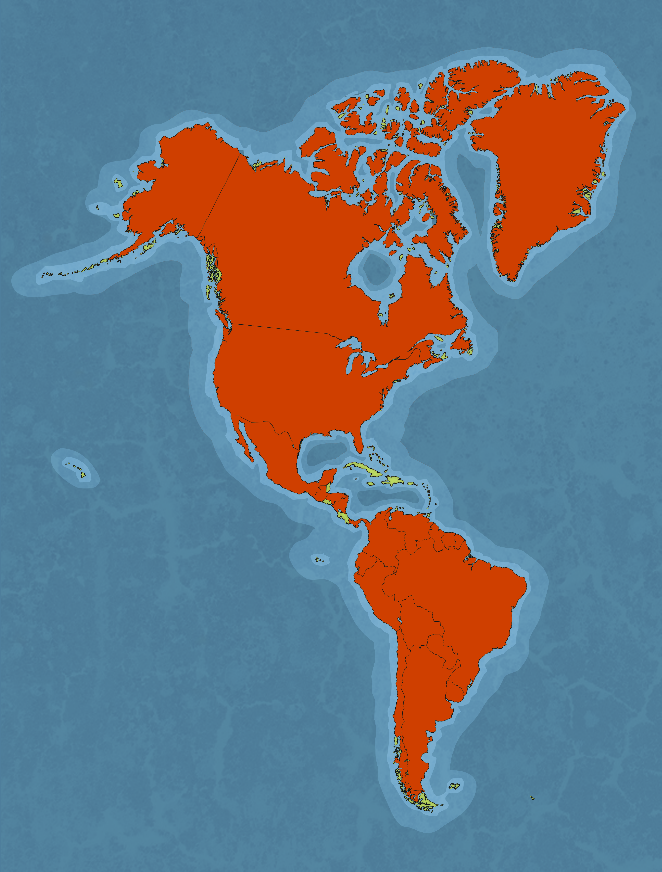 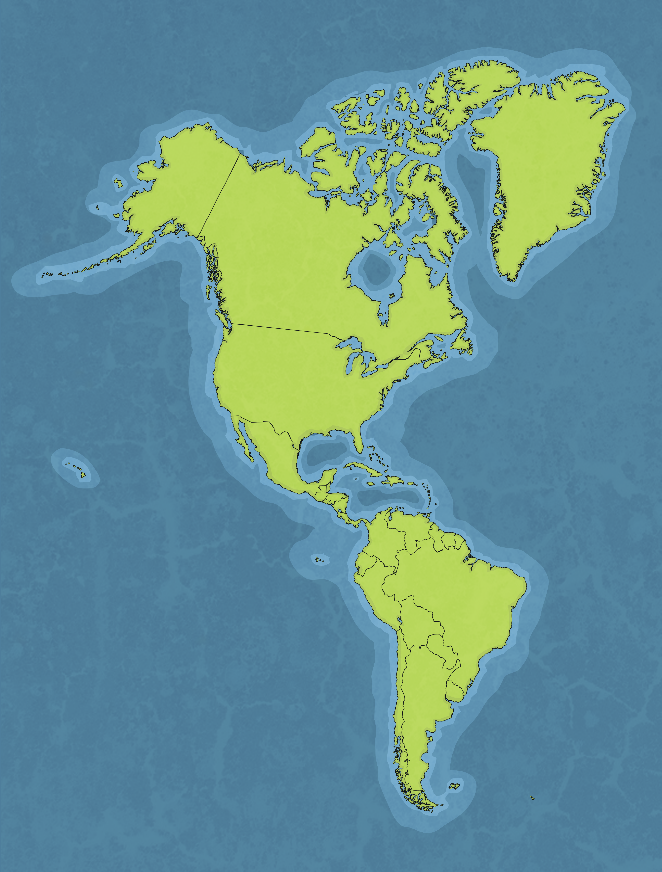 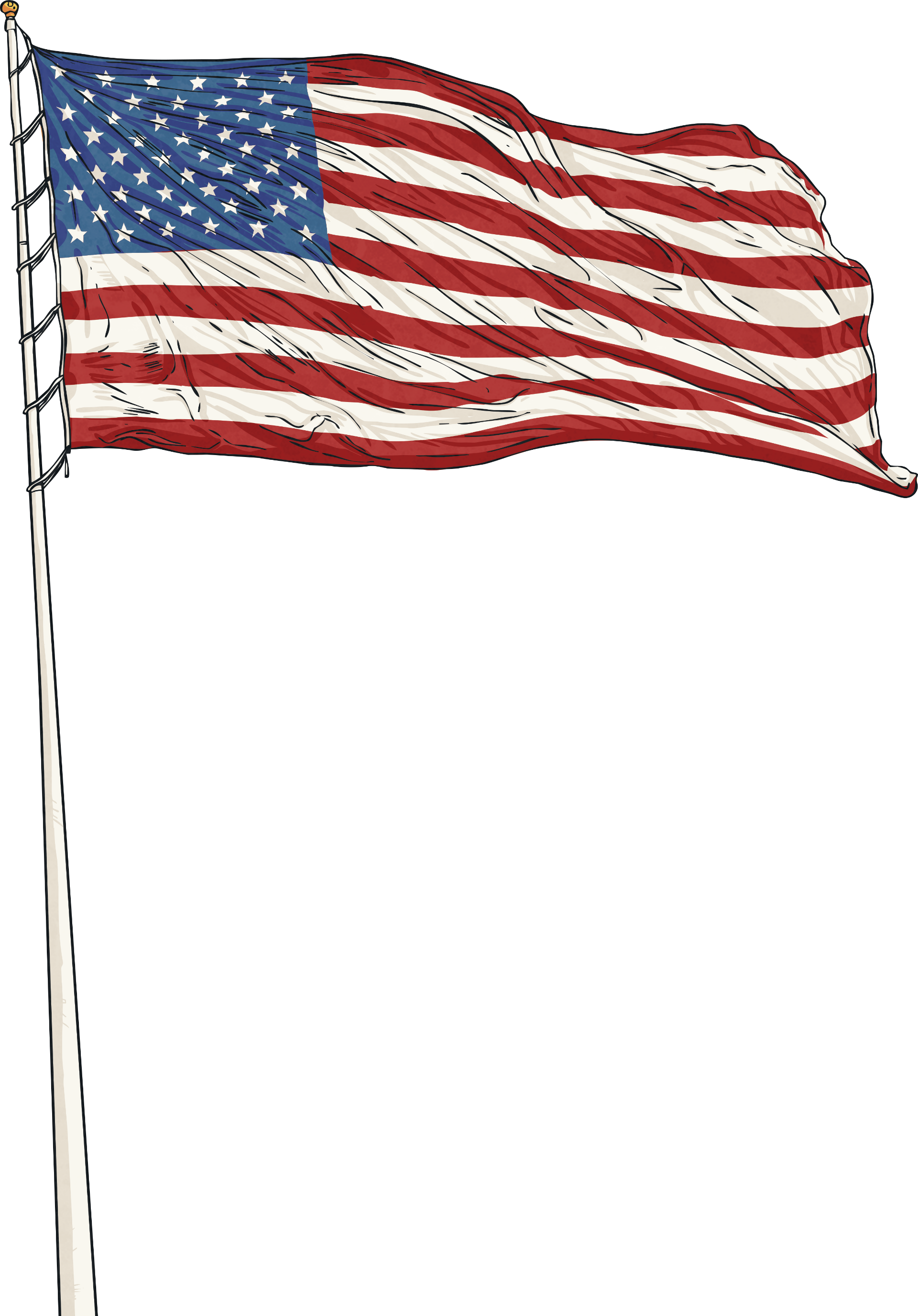 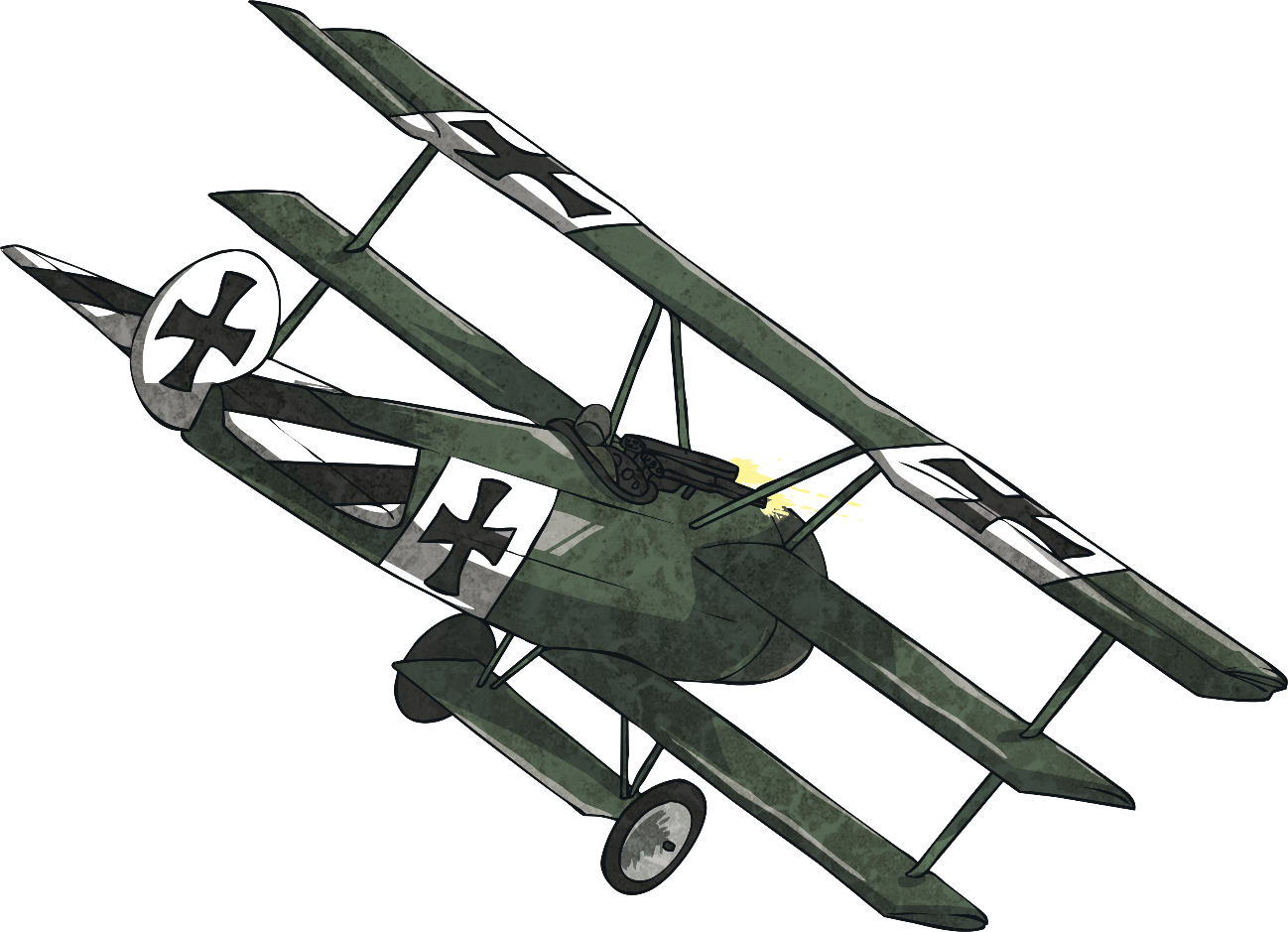 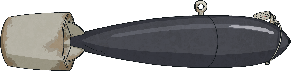 What does it mean for a country to remain neutral? Turn and share your thoughts with a partner. Be ready to share with the class!
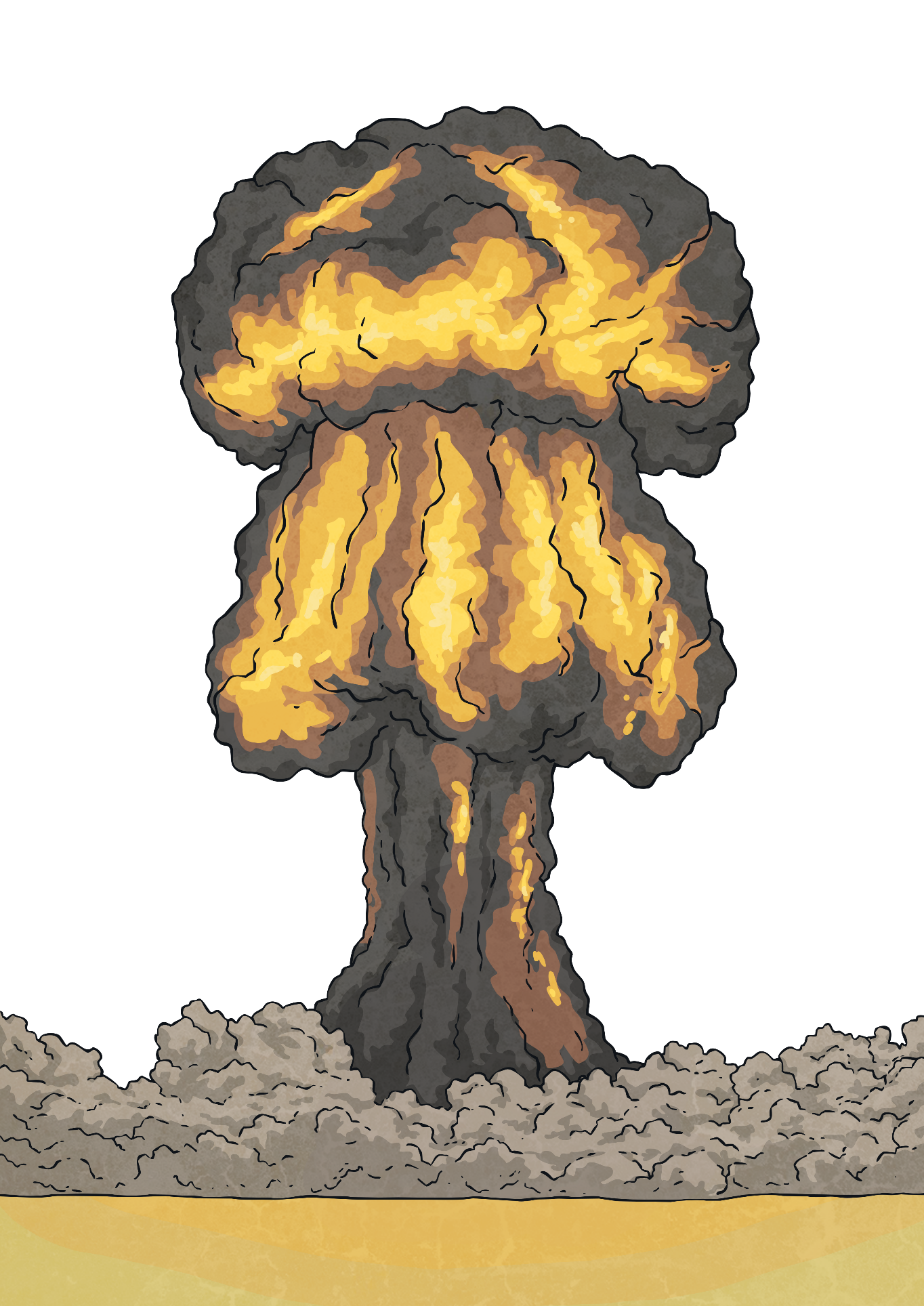 A New Allied Force
After two more years of damaged and sunken ships - both passenger and trading - American opinion began to change about staying neutral in the war.

On April 2, 1917, President Wilson went before Congress with a request to declare war against Germany. 

His request was granted.
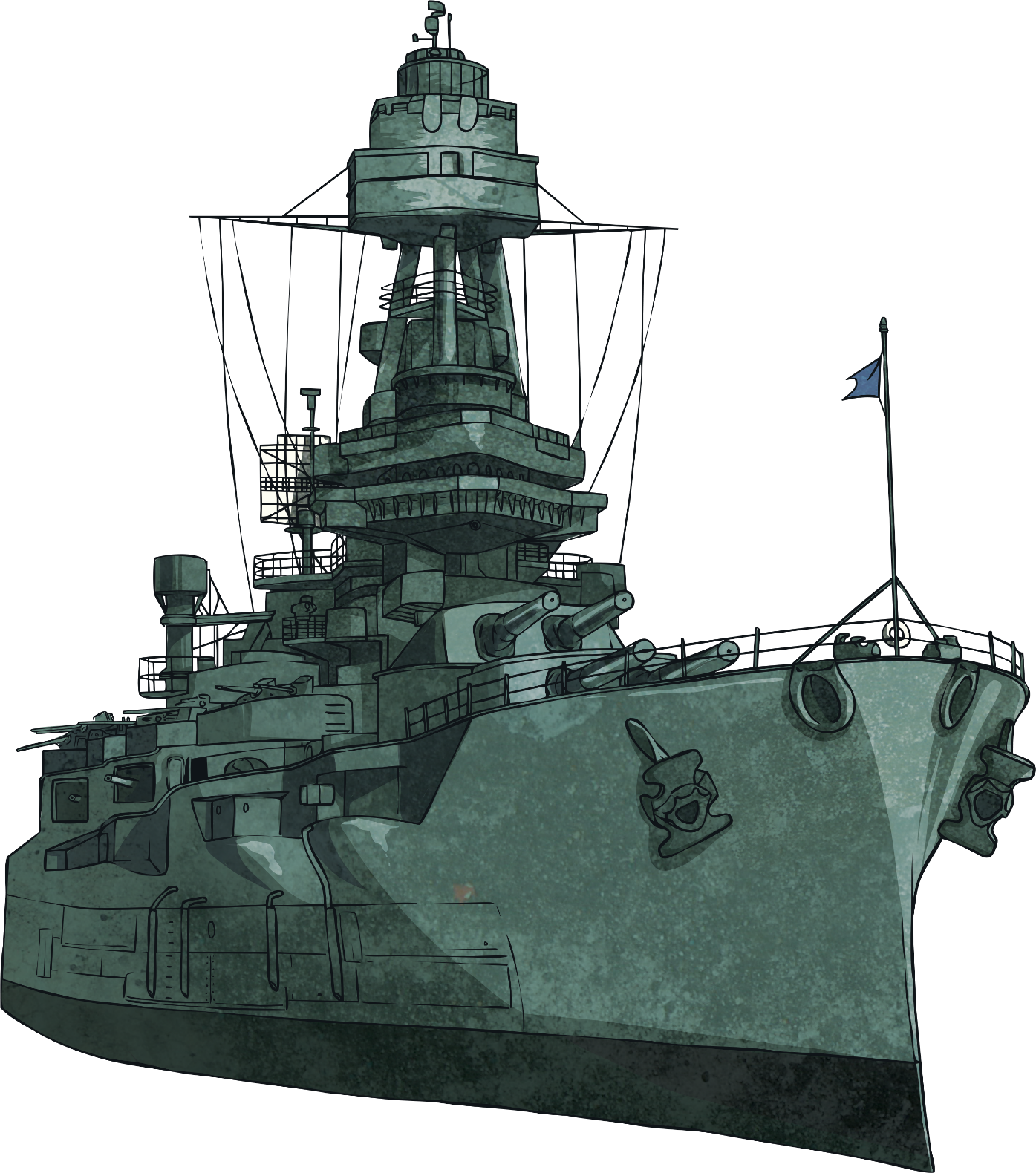 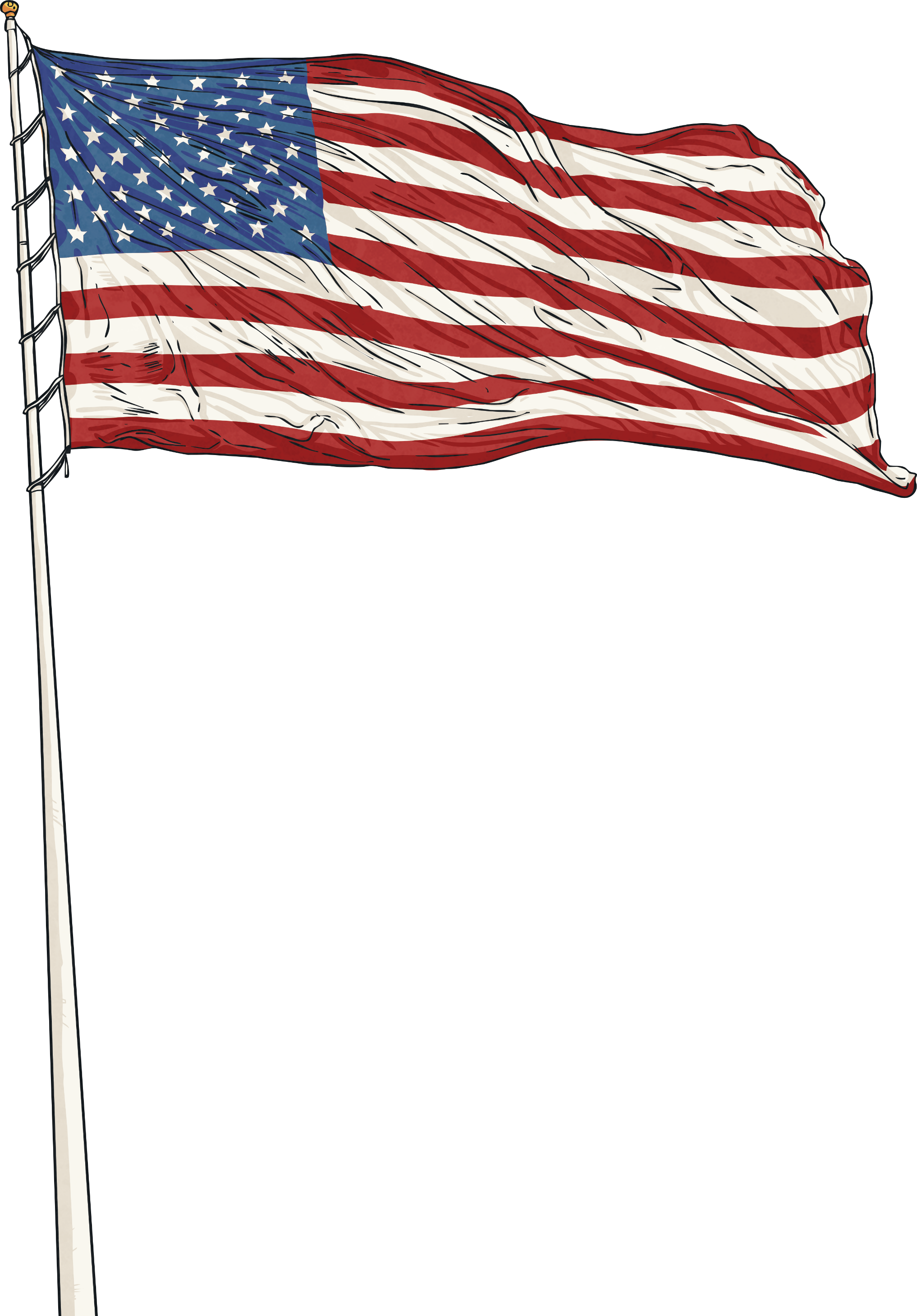 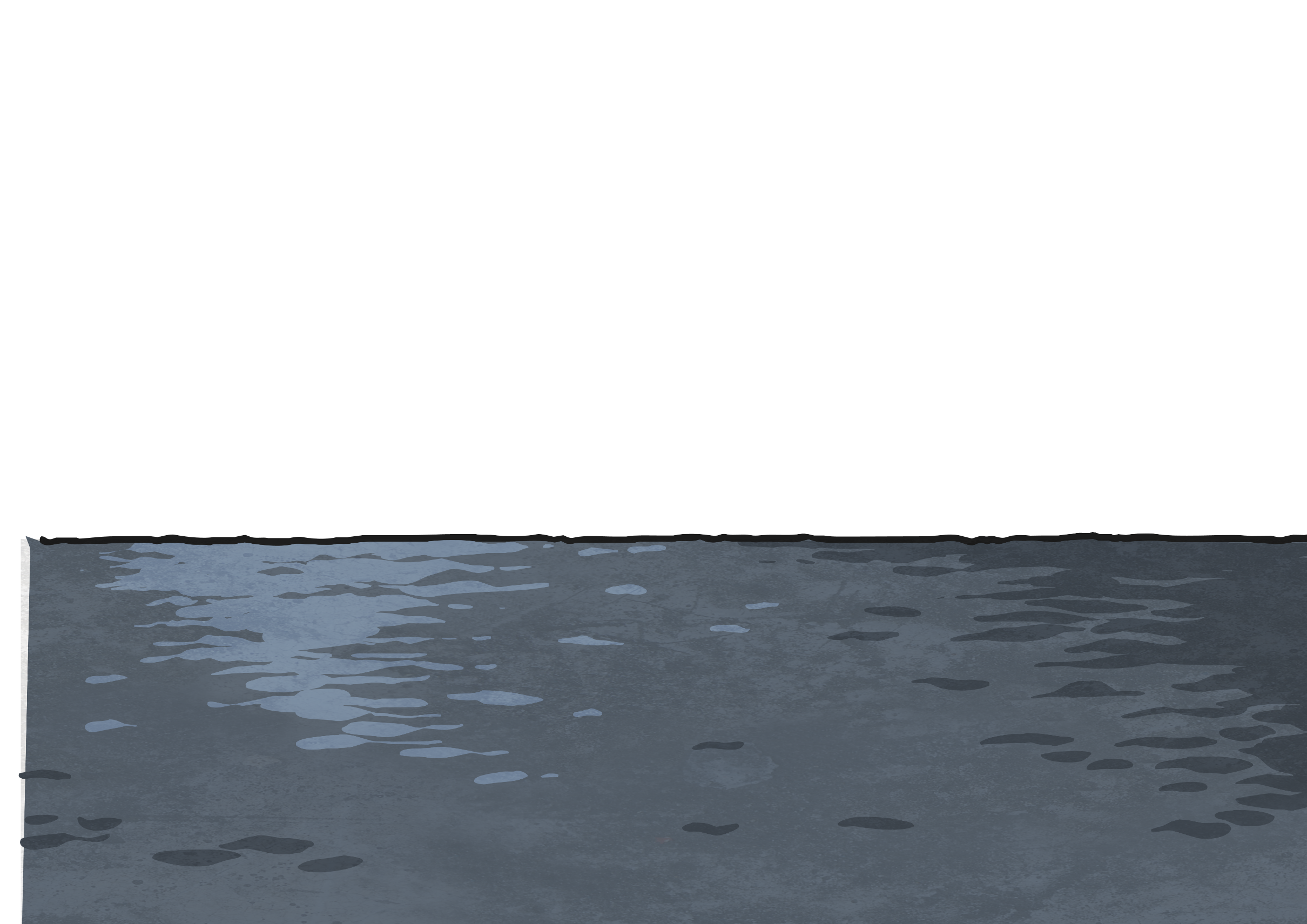 America Enters the War
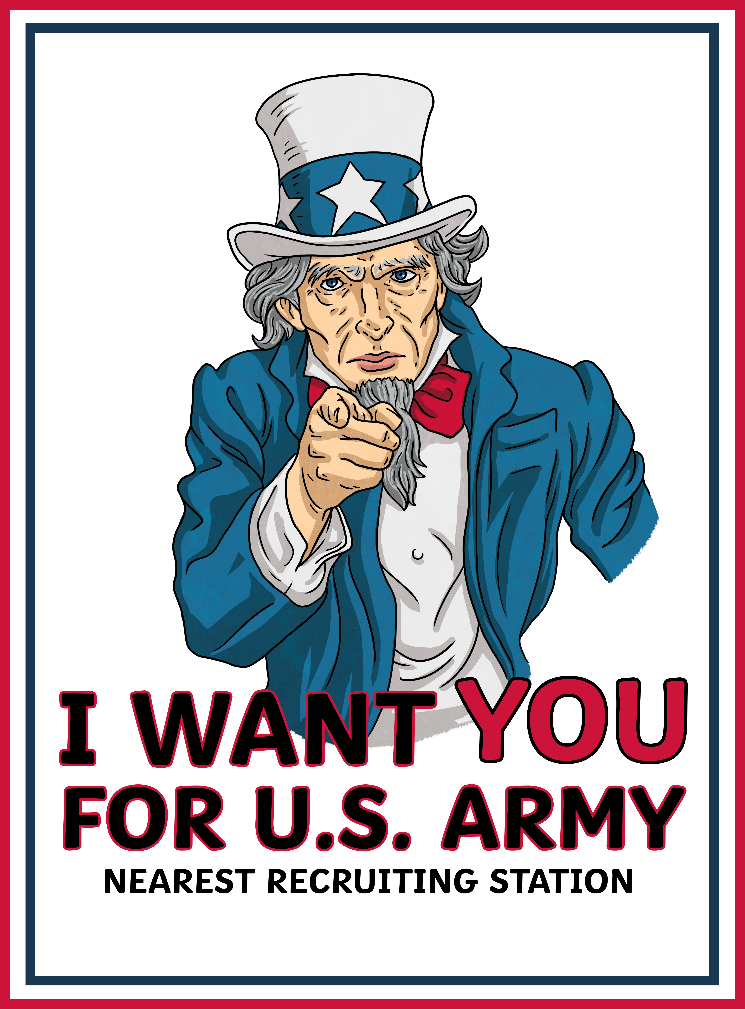 By late June of 1917, more than 14,000 U.S. infantry troops arrived in France to begin training for the war.

The United States had joined together with Britain, France, and Russia in the Allied Forces.
Major Turning Point
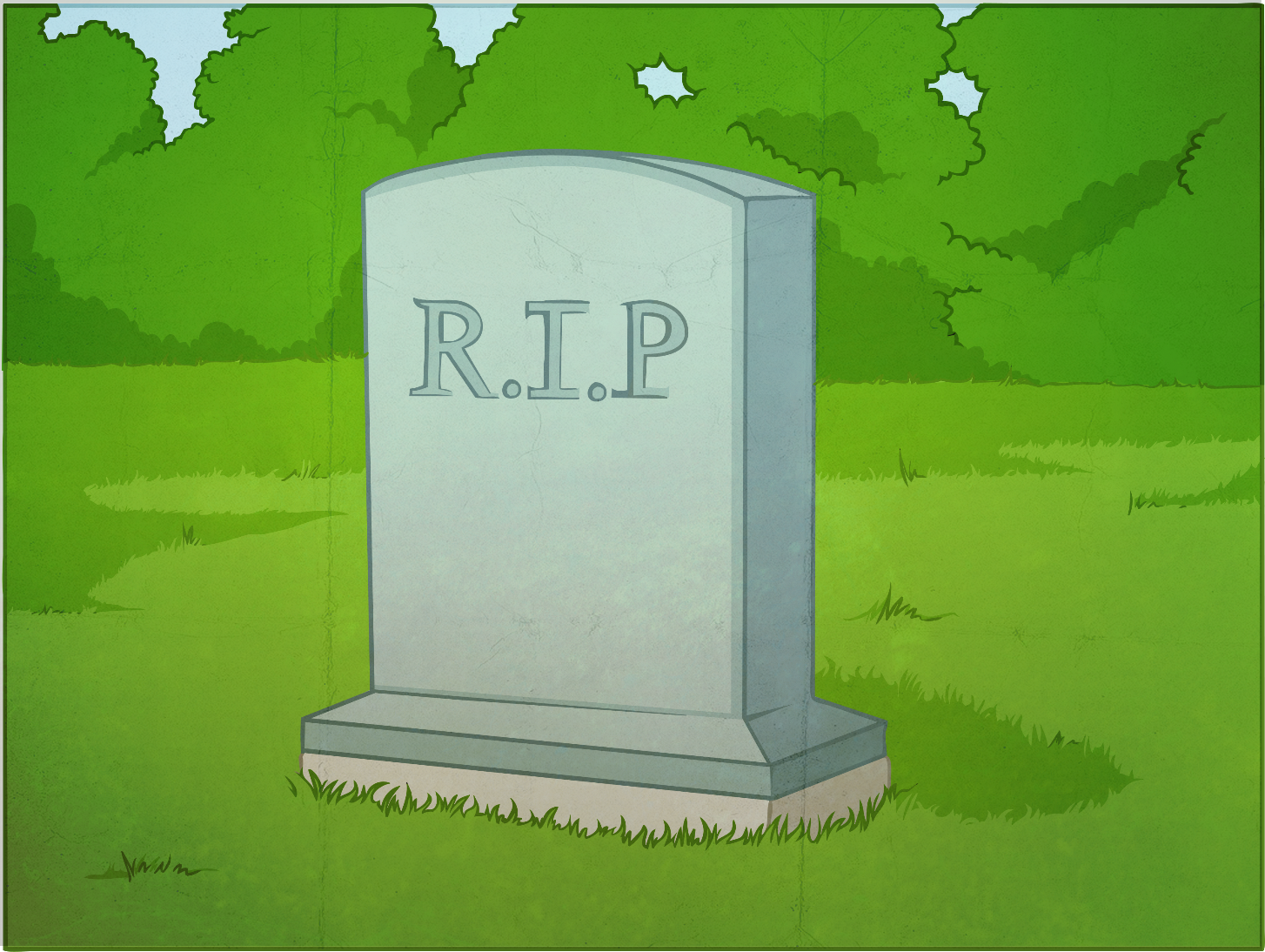 America’s entrance into World War I proved to be a great turning point for the Allies.

With plenty of resources and well-supplied forces, the Allies became more victorious in their efforts against the Central Powers.

Fighting stopped on November 11, 1918, but the war officially ended with the signing of the Treaty of Versailles on June 28, 1919.

In just over a year and a half, two million Americans had served on the battlefields of Europe. 

Close to 50,000 of them had lost their lives.
Armistice Day
After the war ended, President Woodrow Wilson declared November 11 to be Armistice Day. This day initially was to honor the end of World War I.
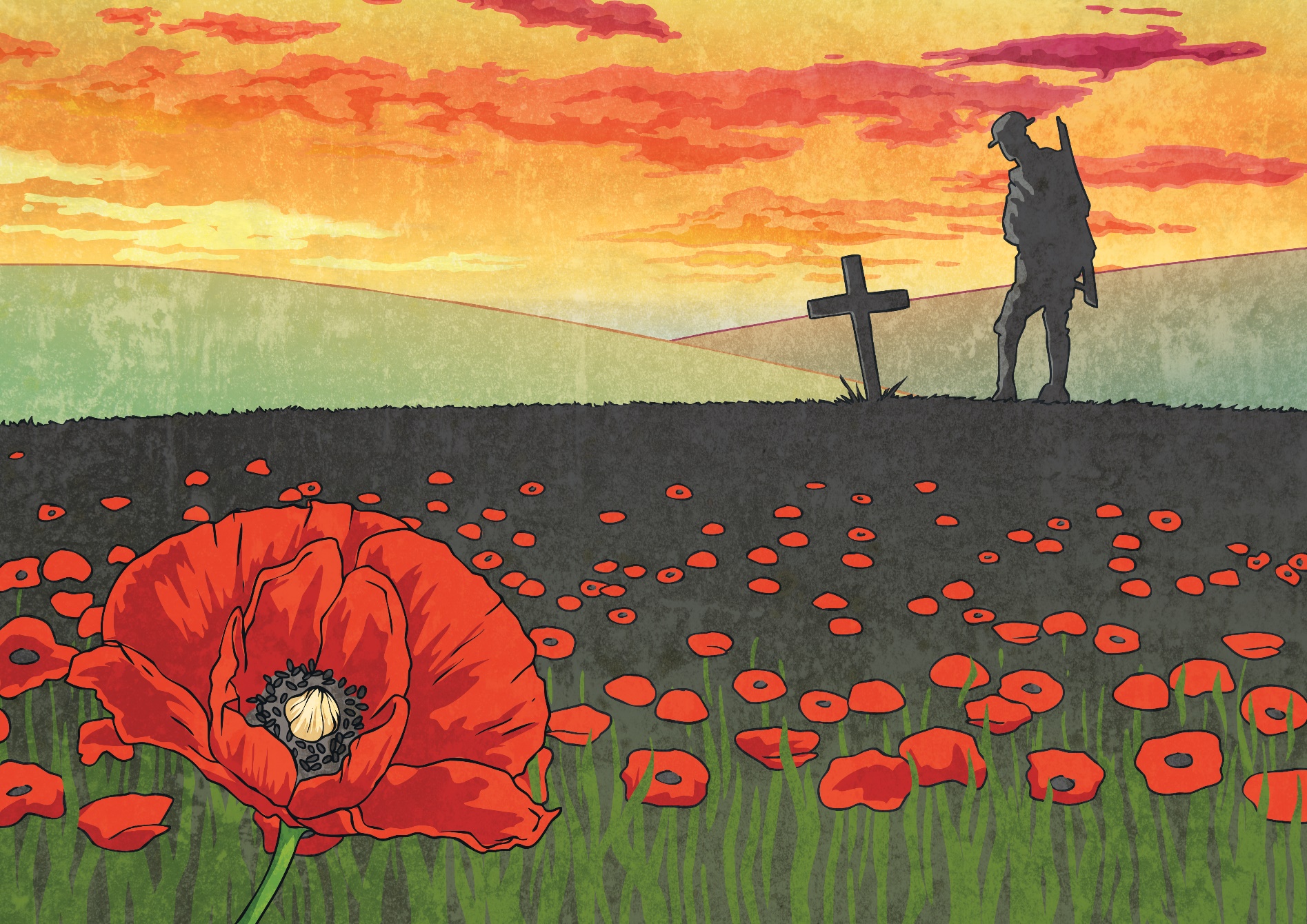 What does the word armistice mean?
An armistice is a temporary agreement between opposing sides in a war to stop fighting.
A Change to Veterans Day
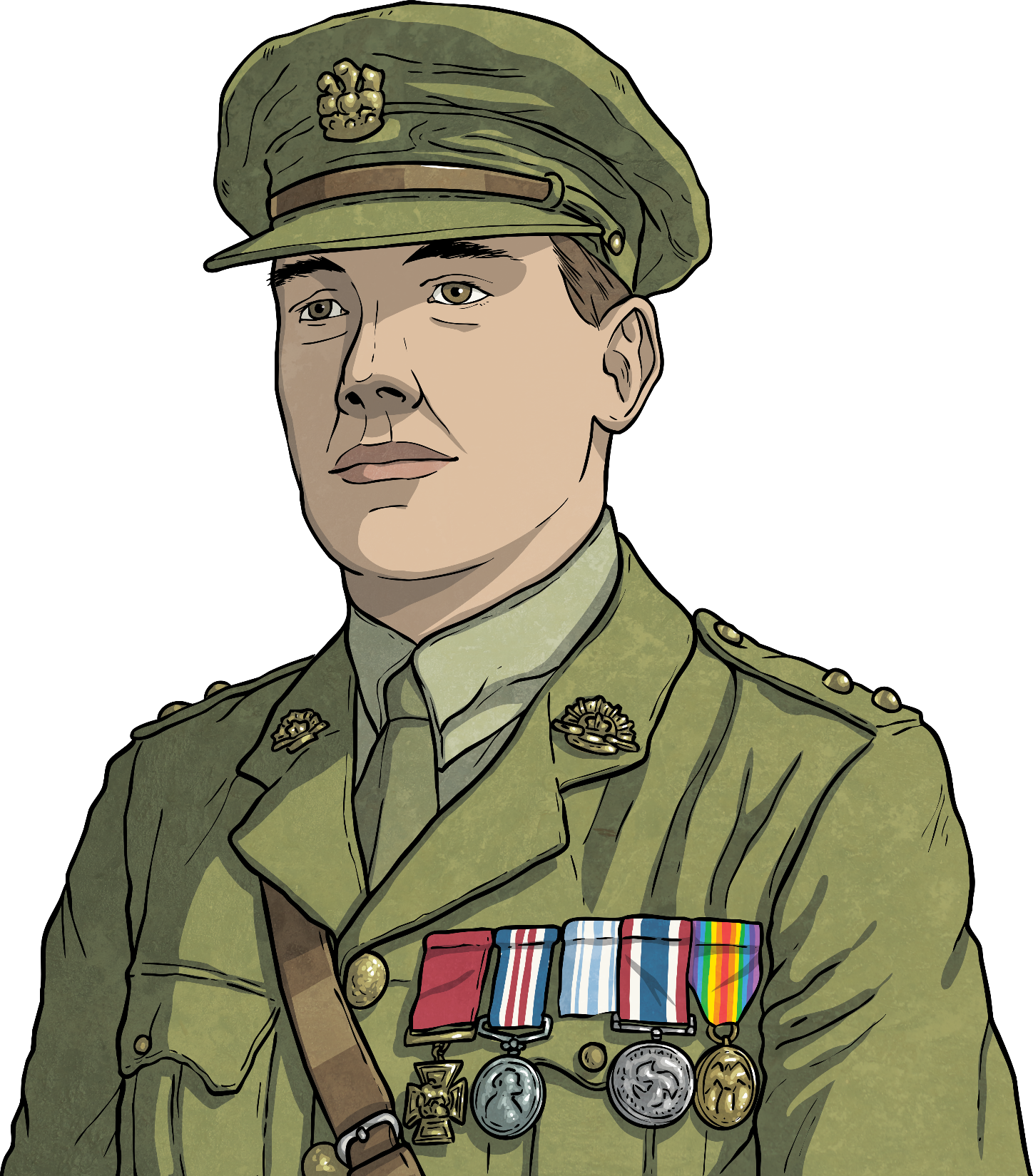 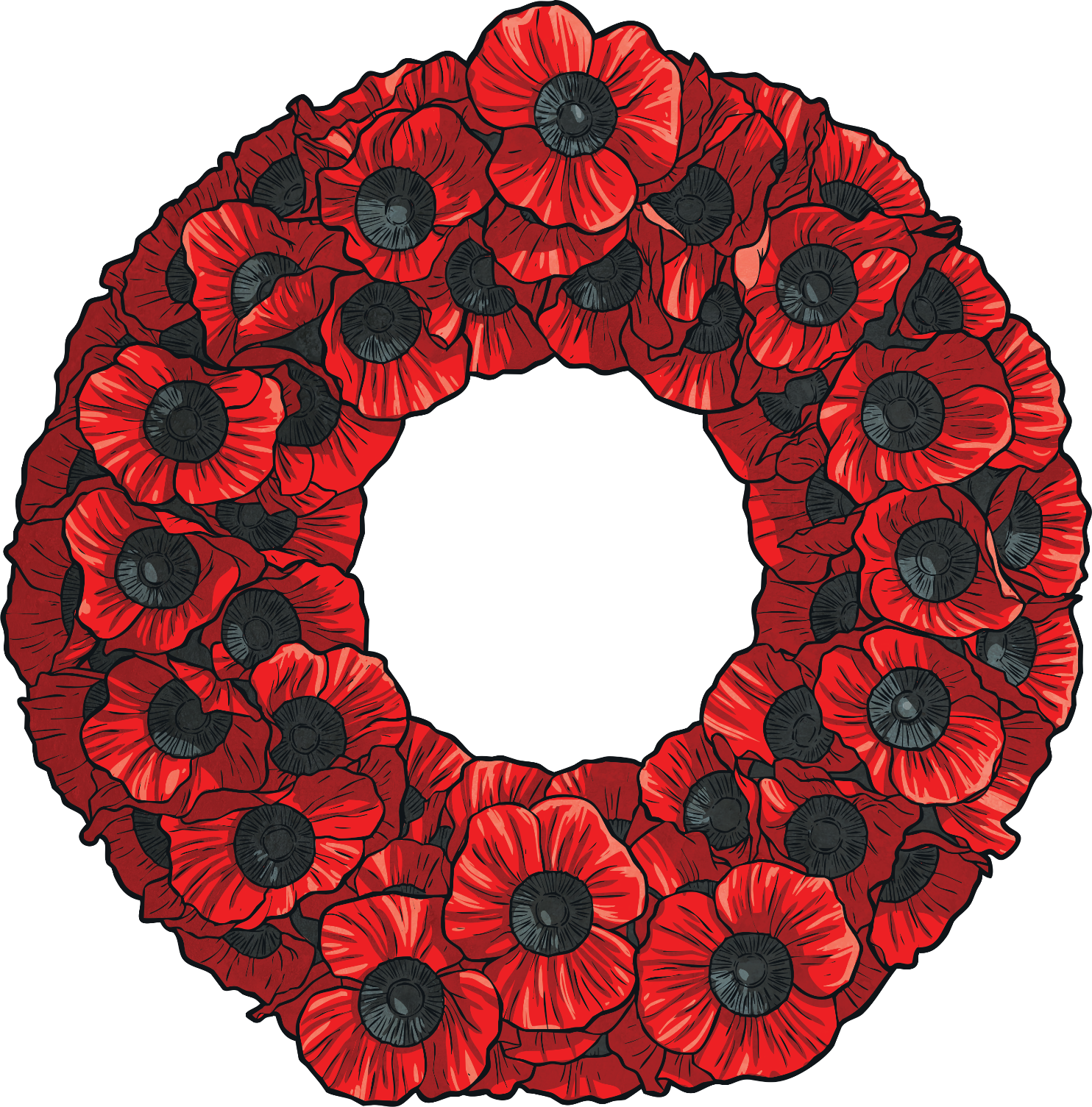 In 1954, President Dwight Eisenhower officially changed the holiday’s name from Armistice Day to Veterans Day.

Veterans Day is still observed each year on November 11. 

Veterans Day honors all people that have served in any war or conflict.
Think About It…
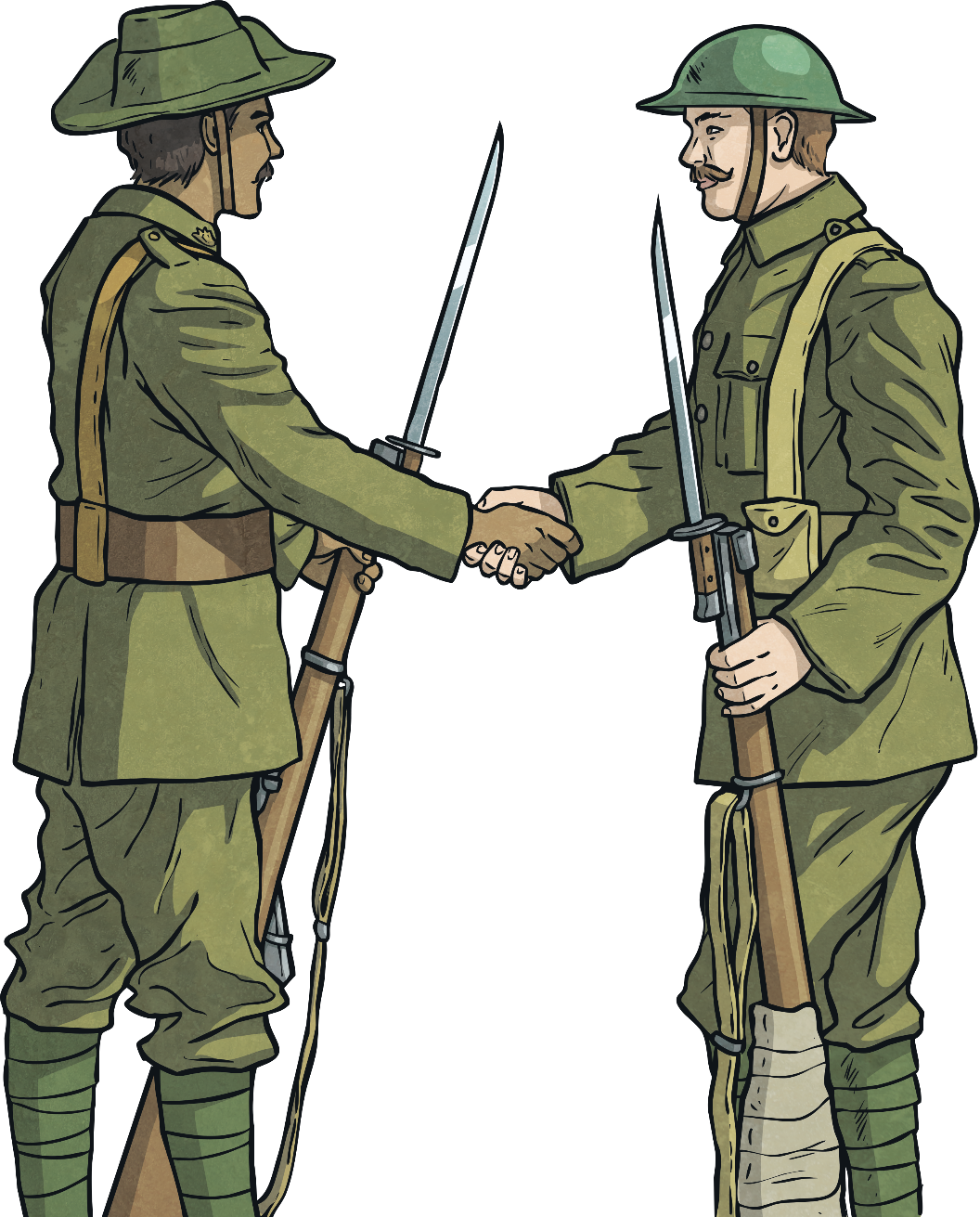 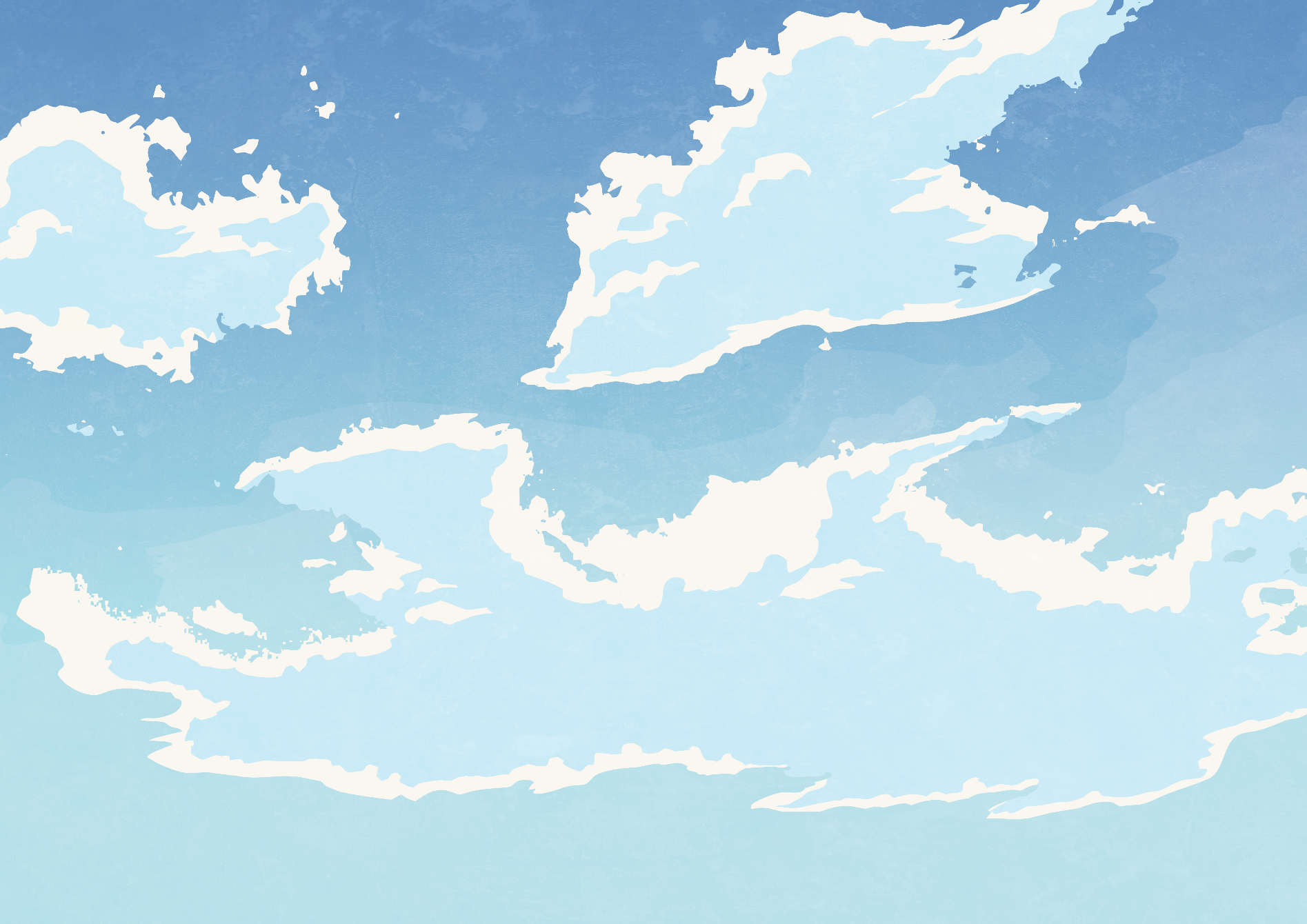 Why is it important to continue to learn about World War I?
Why should we celebrate and honor our veterans that have served in times of war?